Мое село красное
Подготовил: ученик 2 класса
Редькин илья
Красное-прекрасное На планете есть.Милая моя РодинаОт рожденья здесь!
Когда появилось село красное не знает никто. Здесь раньше работали работники, которые жили вот в таких домах.
Во время войны на территории Красного находился госпиталь. В память о тех годах в красном установлен памятник погибшим солдатам
В нашем селе есть замечательная школа, в которой мы все учимся
Совсем недавно у нас в селе появилась часовня
Но больше всего я люблю пруд, куда мы с папой часто ездим на рыбалку
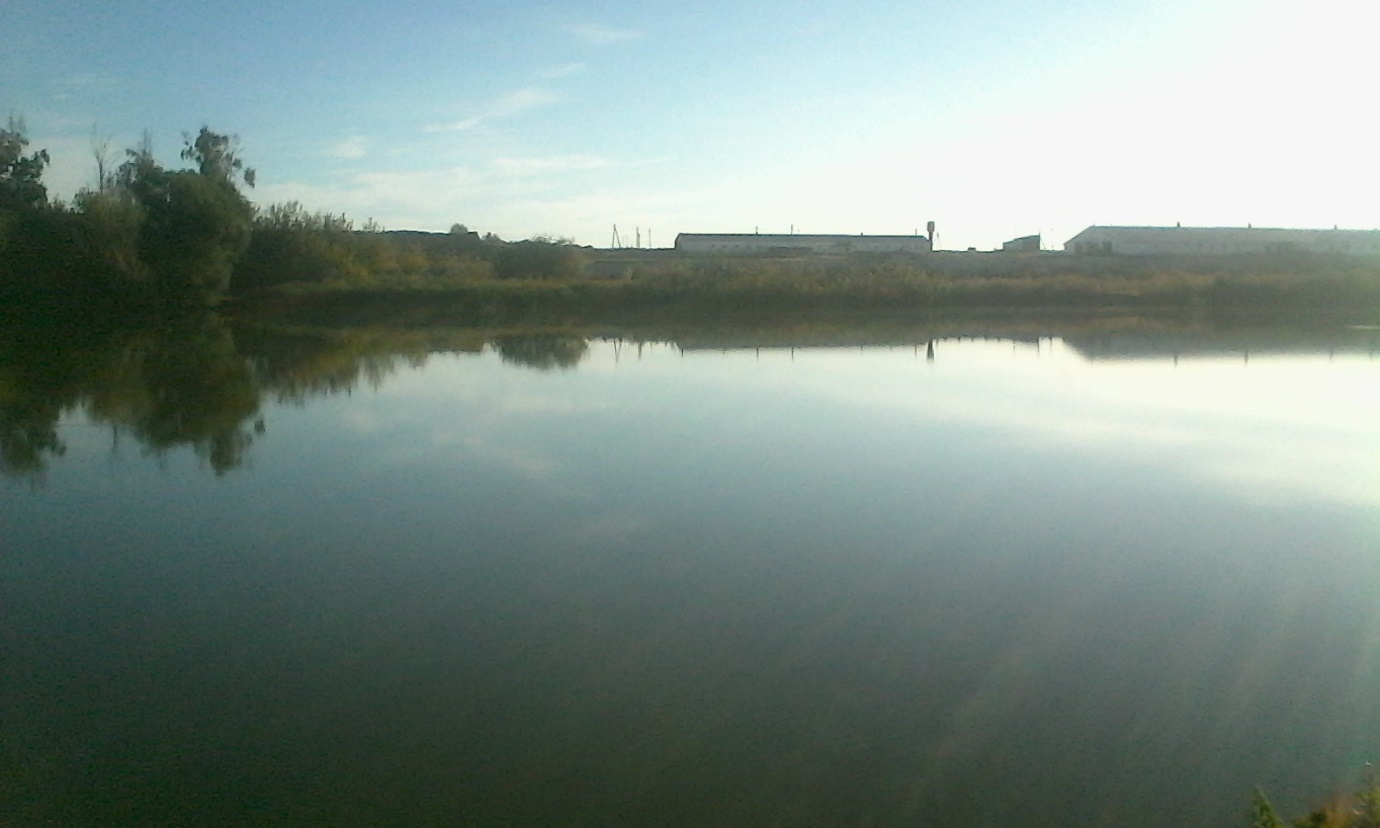 Я очень люблю свою родину!